Saber escribir
Área Académica: Ingeniería Mecánica


Profesora: L.E. Wendy Ivone Ortega Núñez


Periodo: Julio-Diciembre 2016
Saber escribir
Resumen
Una de las habilidades que se debe desarrollar a lo largo de la universidad es la escritura, por ende se presentan los aspectos funcionales y estructurales de la composición escrita, de igual manera se presenta el perfil del buen escritor.
Abstract
 
One of the skills that must develop along the university is the writing, for  they present the functional and structural aspects of the written composition, of equal way one presents the profile of the good writer. 


Keywords: writing, written composition
Aspectos funcionales y estructurales de la composición escrita
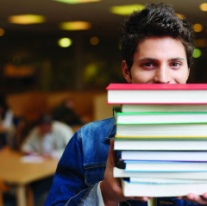 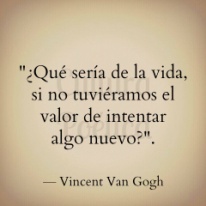 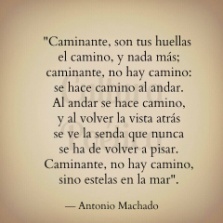 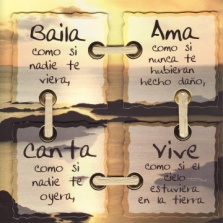 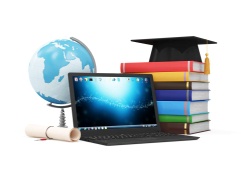 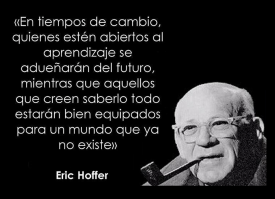 Perfil del buen escritor
Perfil del buen escritor
Referencias
Díaz Barriga, A. & Hernández Rojas, G. (2010), “Leer y escribir para un aprendizaje significativo y reflexivo”, en Estrategias Docentes para un aprendizaje significativo, McGraw Hill, pp. 224-304.
Imágenes extraídas de facebook.